PredStereo: An Accurate Real-time Stereo Vision System
Diksha Moolchandani, Nivedita Shrivastava, 
Anshul Kumar, and Smruti R. Sarangi
Indian Institute of Technology Delhi, India
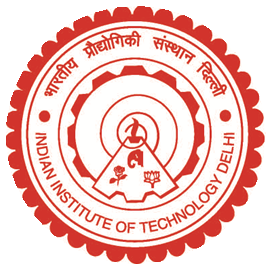 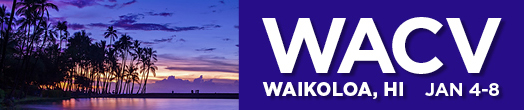 Motivation
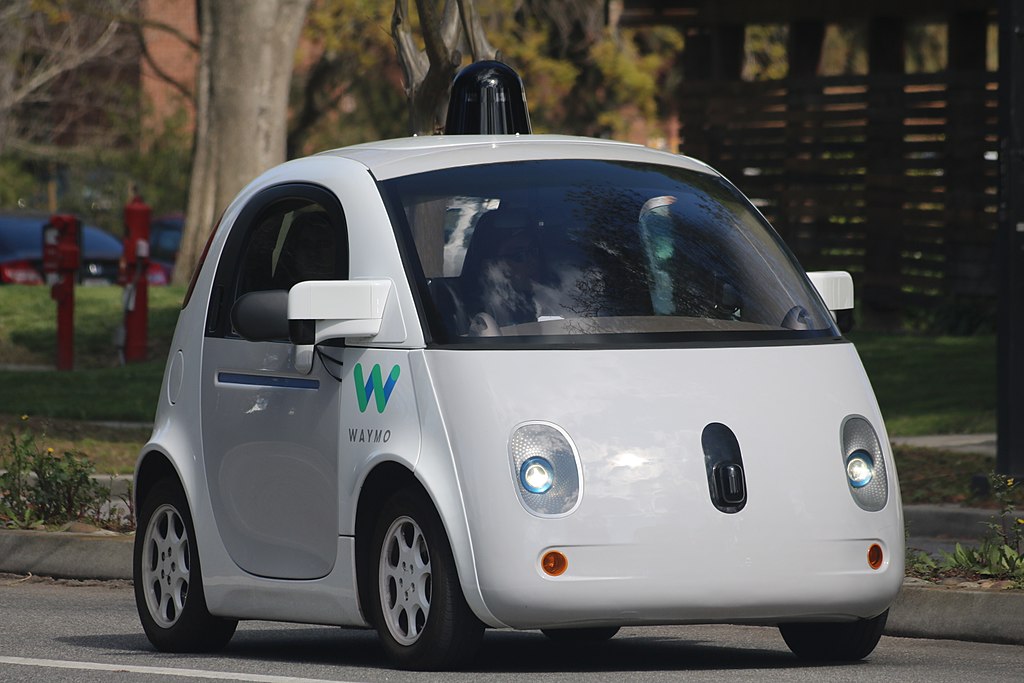 Ideal scenario
Inclement weather
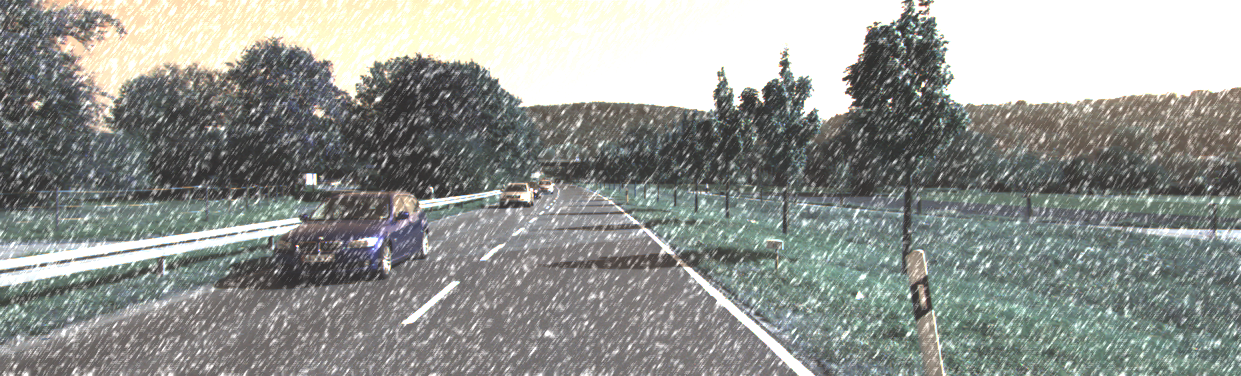 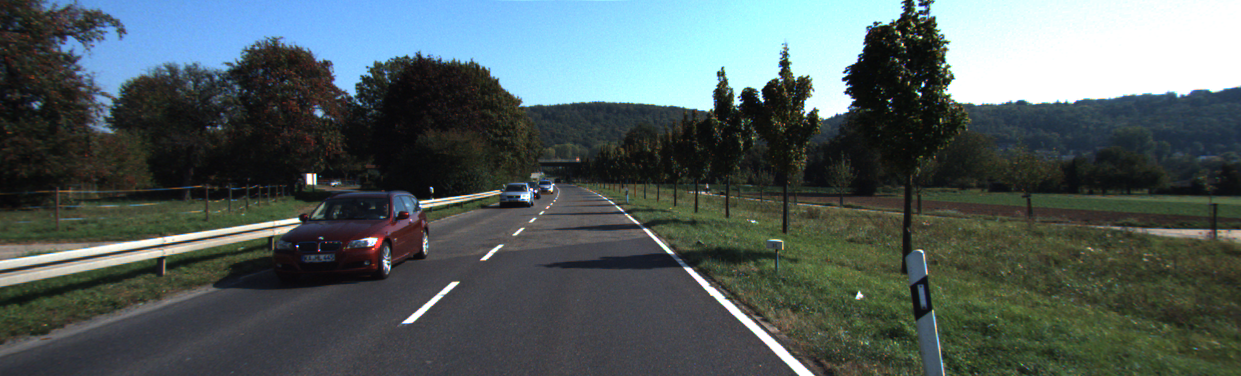 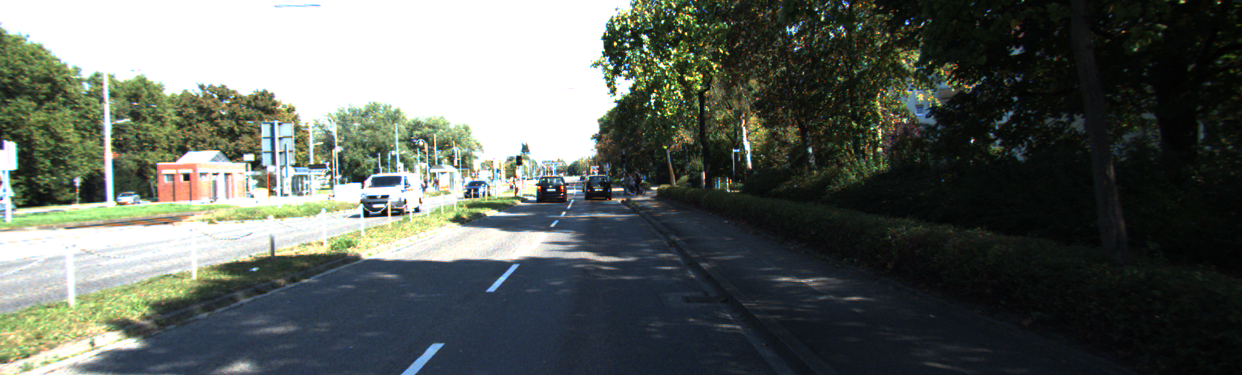 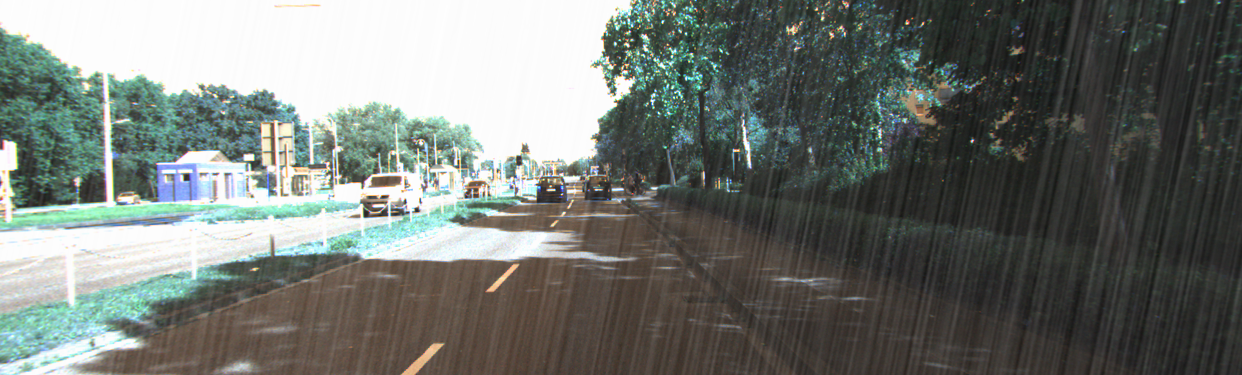 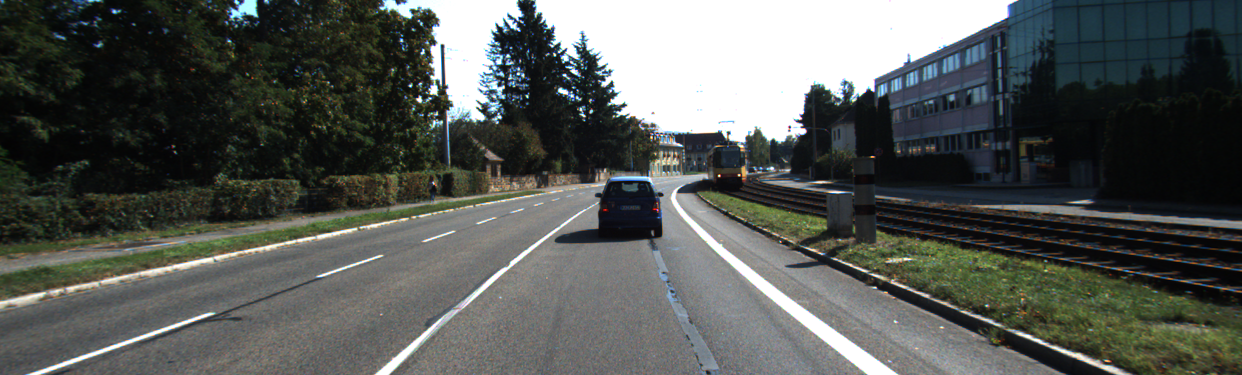 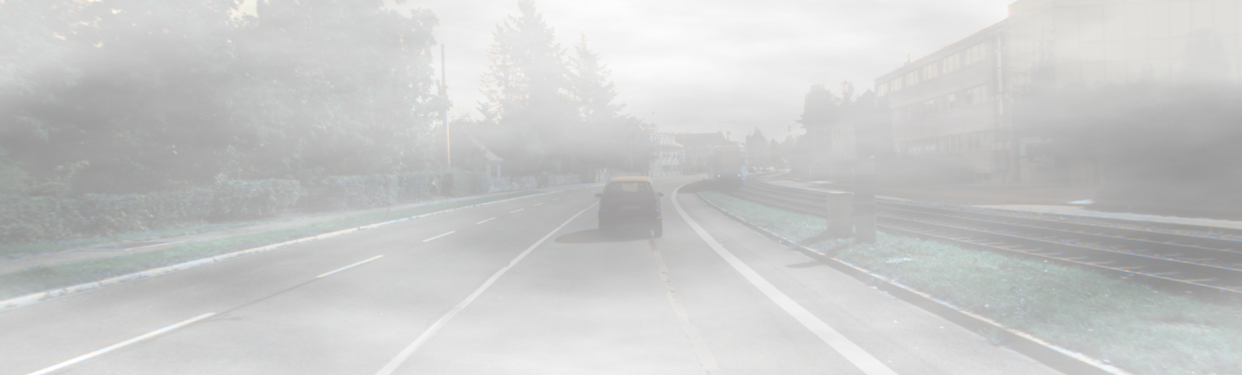 Driving in inclement weather poses challenges
1-pixel error for a 50 m away object     6.4 m error in depth     320 ms to cover with a car at 70km/hr
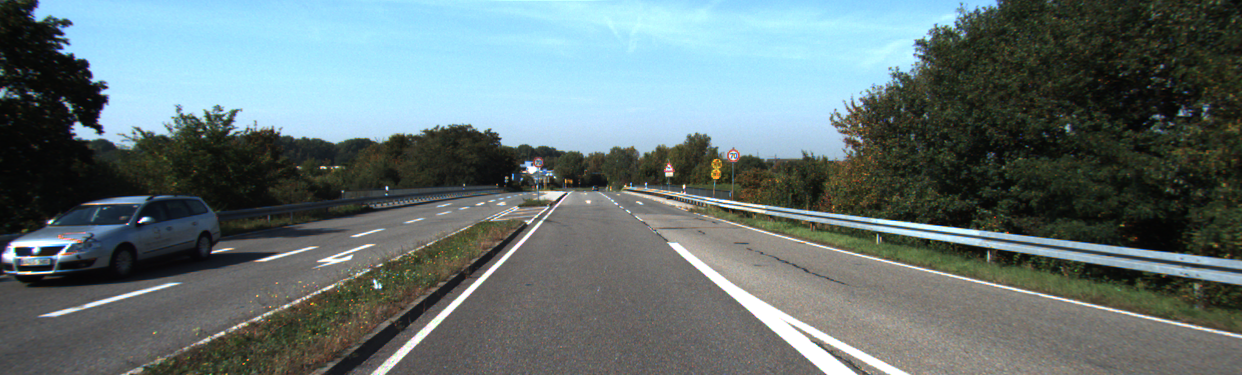 Need highly accurate stereo vision system for self-driving to avoid accidents
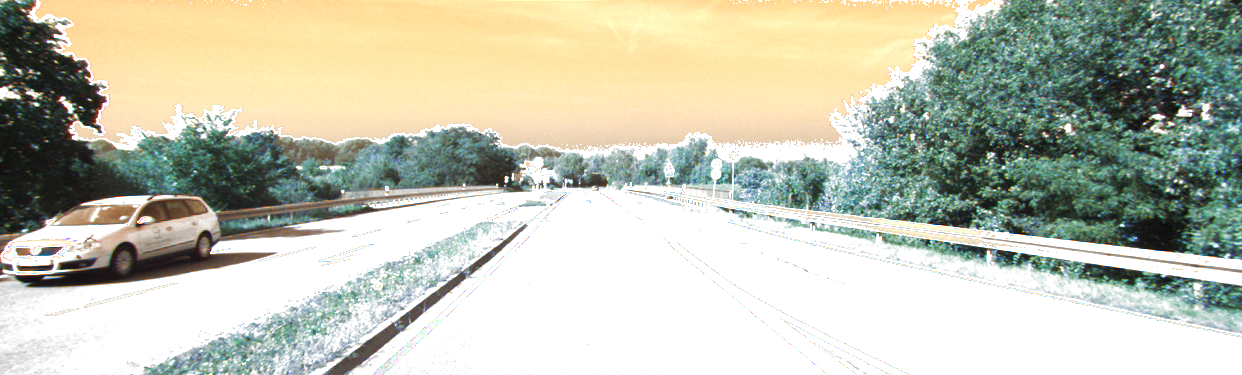 Safety buffer time according to half speedometer rule for a car at 70km/hr      1.8 s
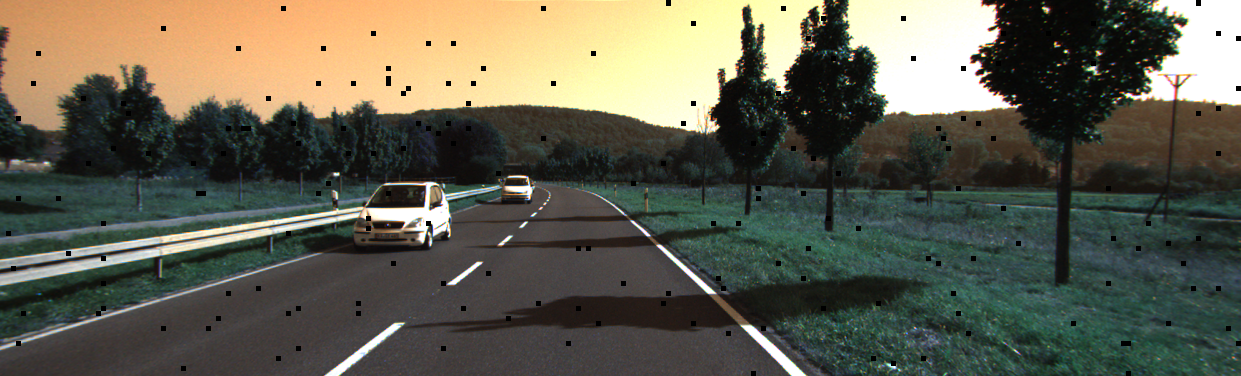 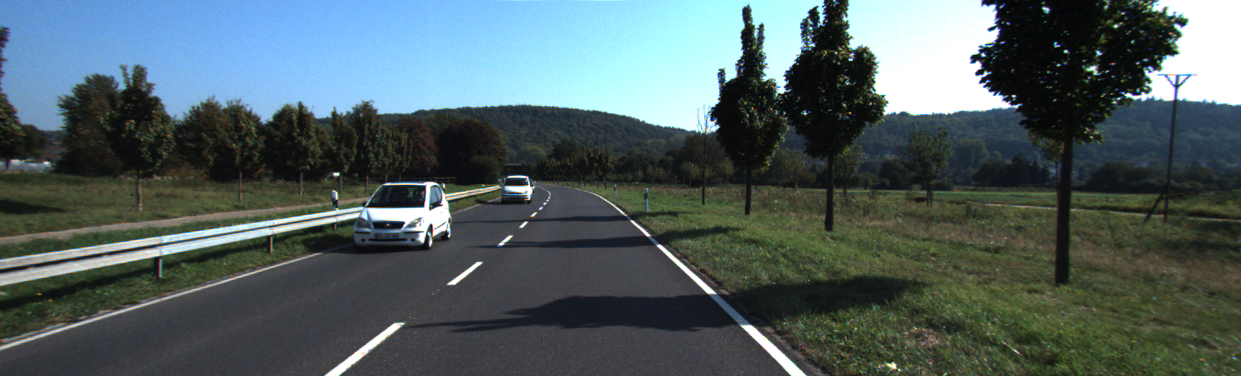 Reduced safety buffer time 1.48 s
2
This Photo by Unknown Author is licensed under CC BY-SA
High Accuracy Self-driving: CNN or Traditional Stereo?
Augmented Kitti
Original Kitti
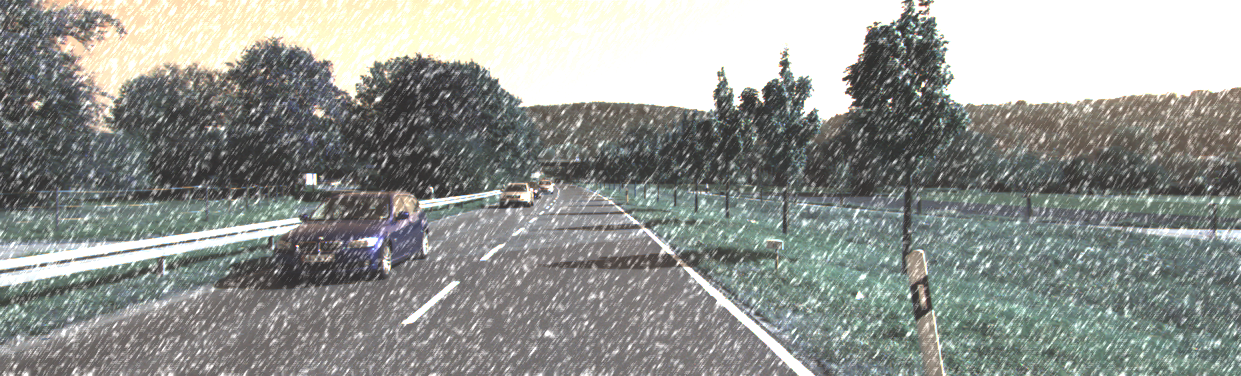 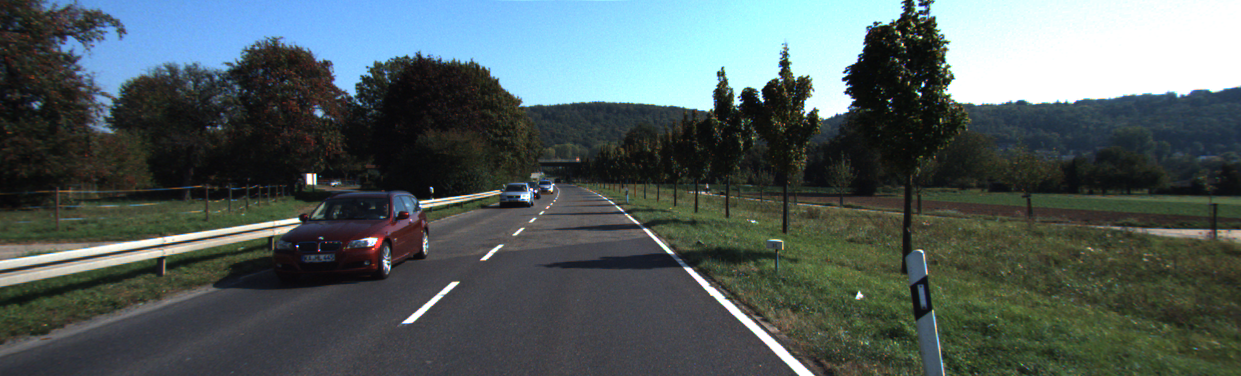 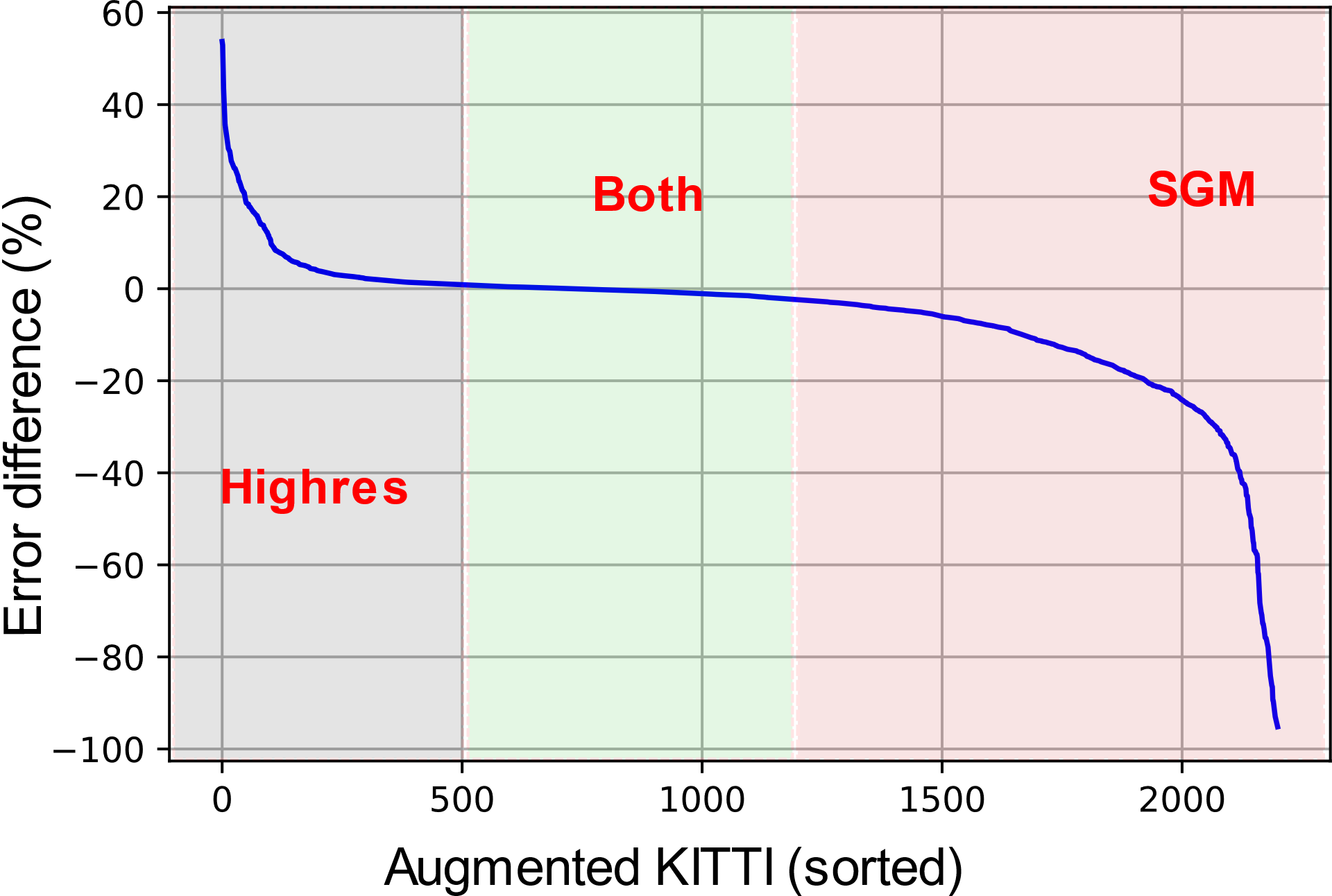 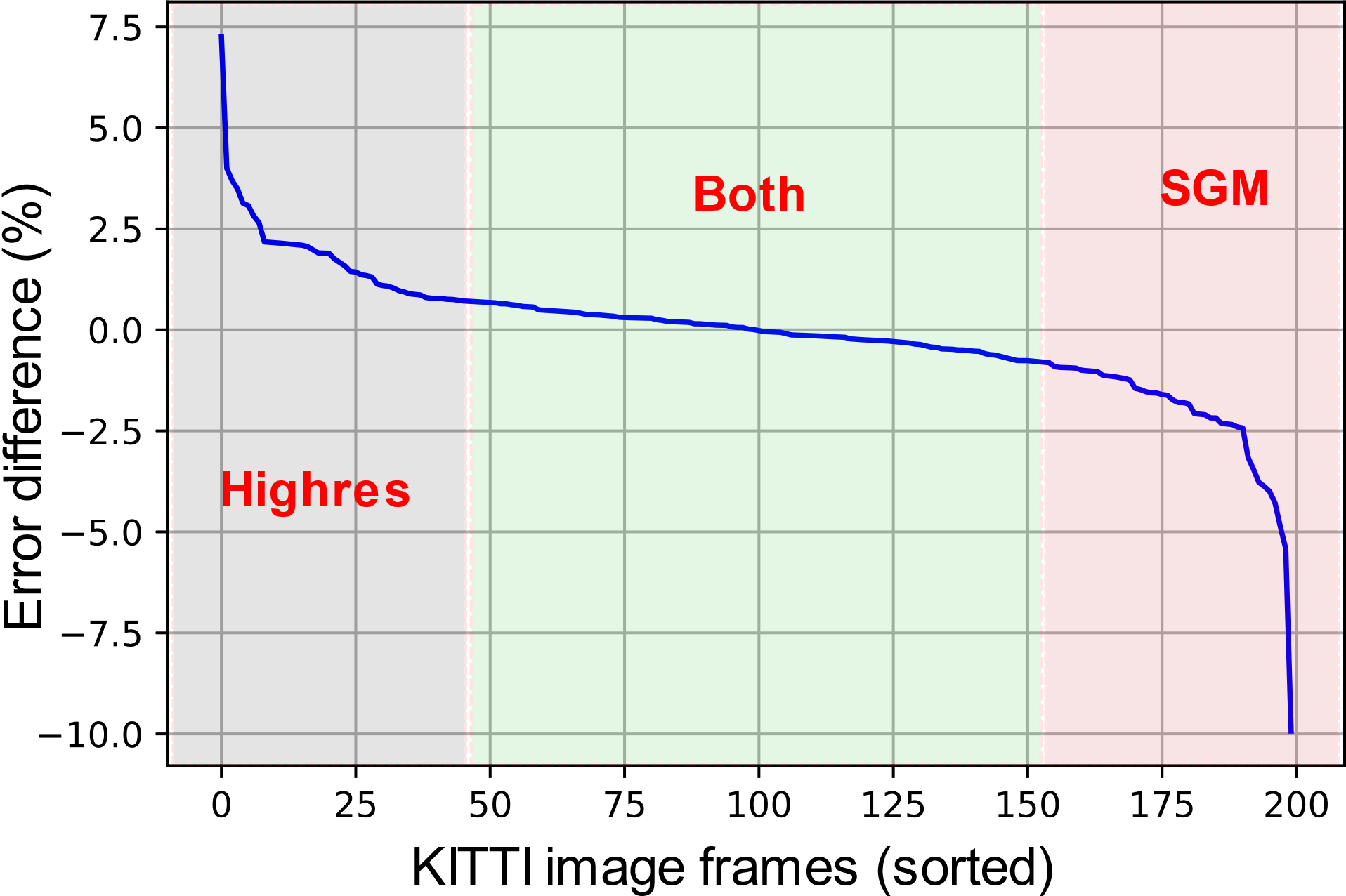 Highres
SGM
Trad.
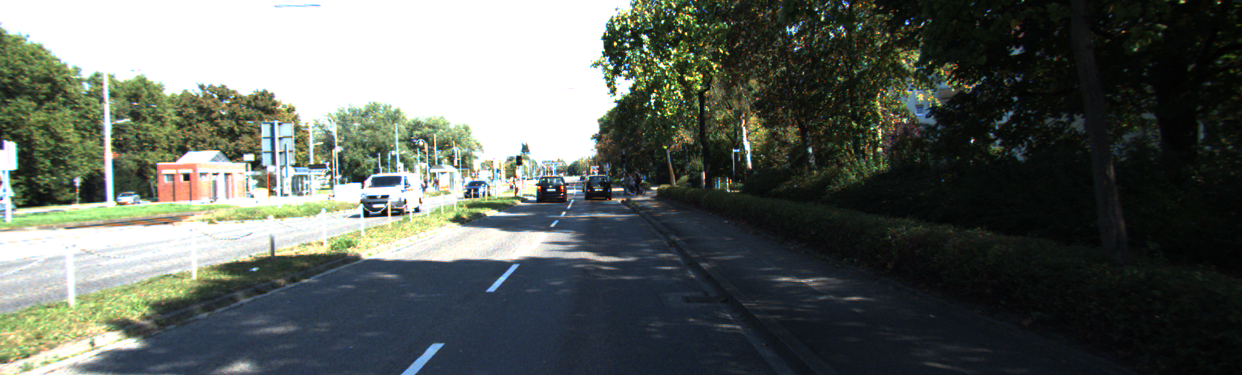 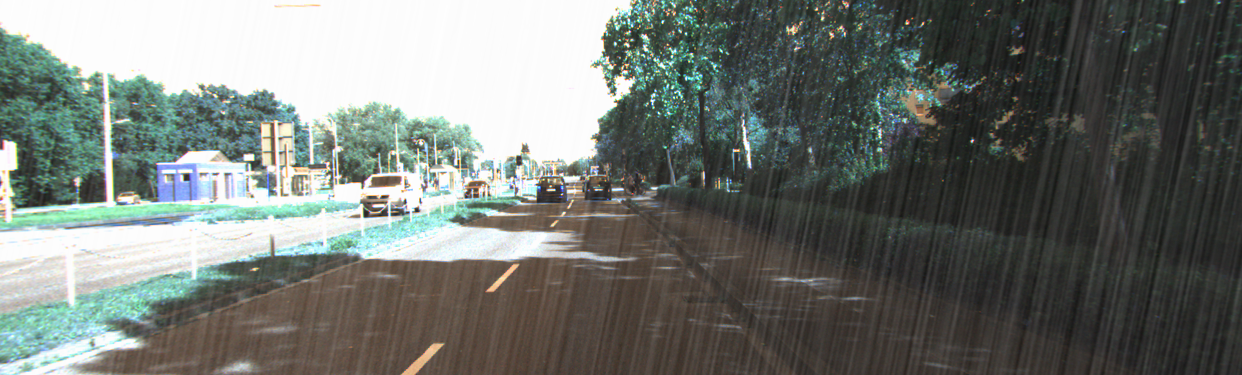 SGM
SGM
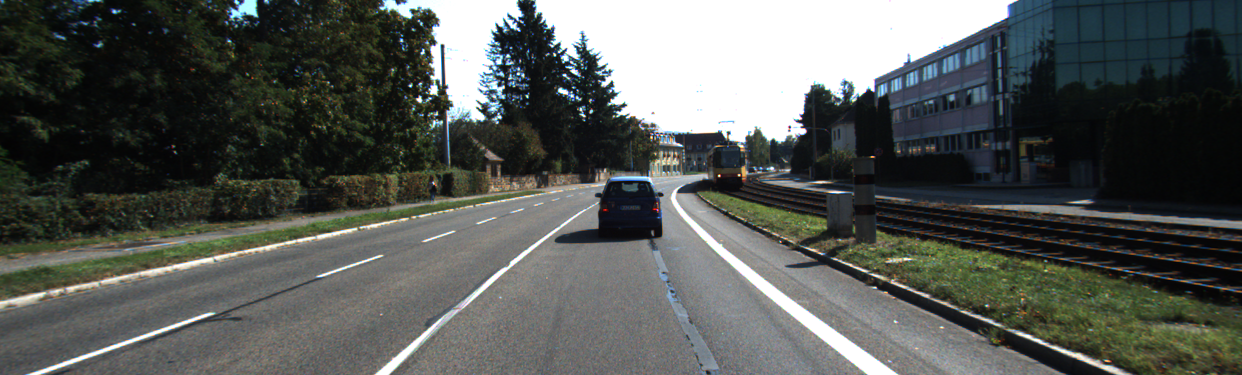 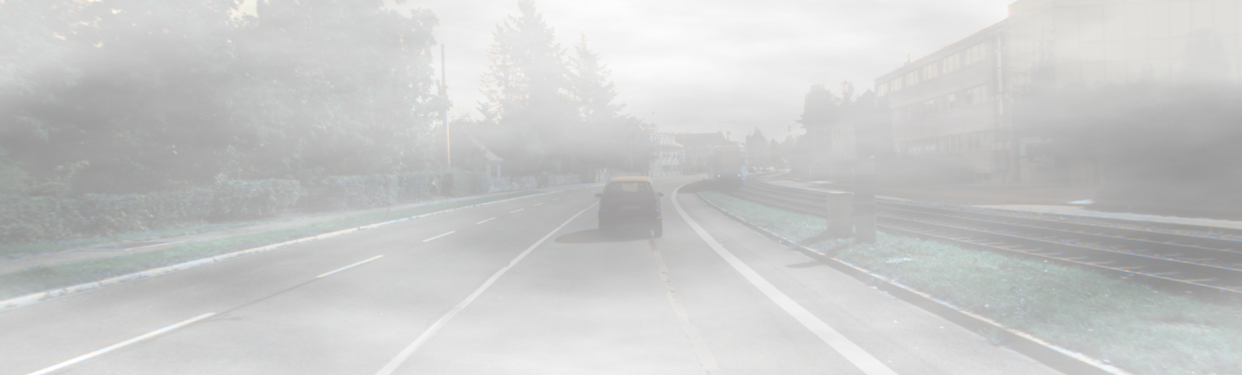 CNN
SGM
Highres
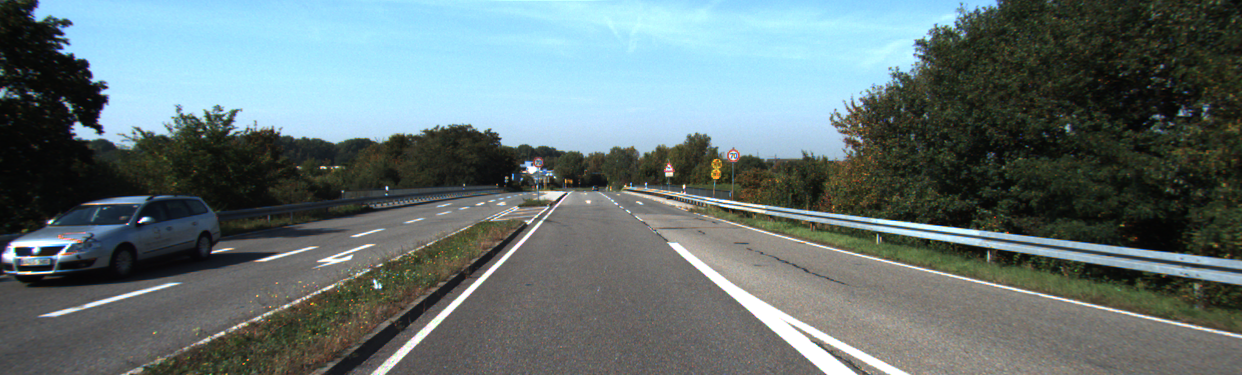 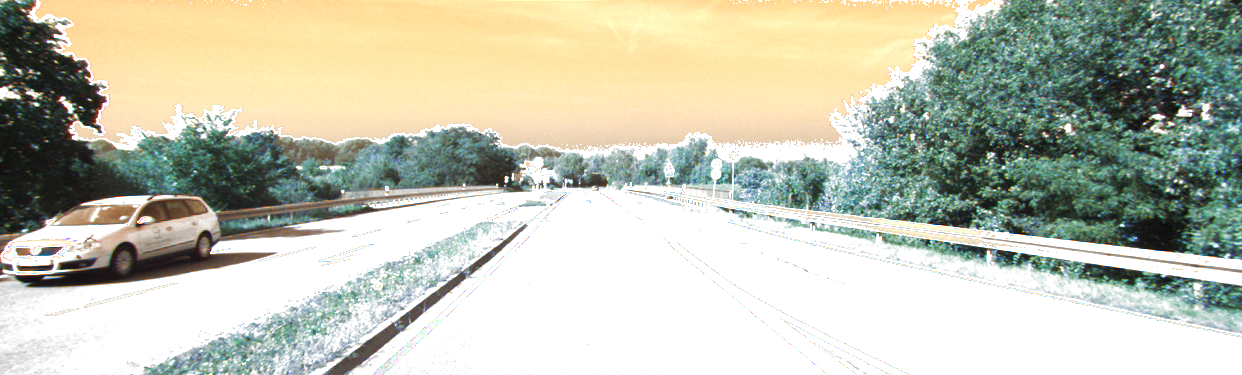 Highres
SGM
50% SGM, 50% Highres
66% SGM, 33% Highres
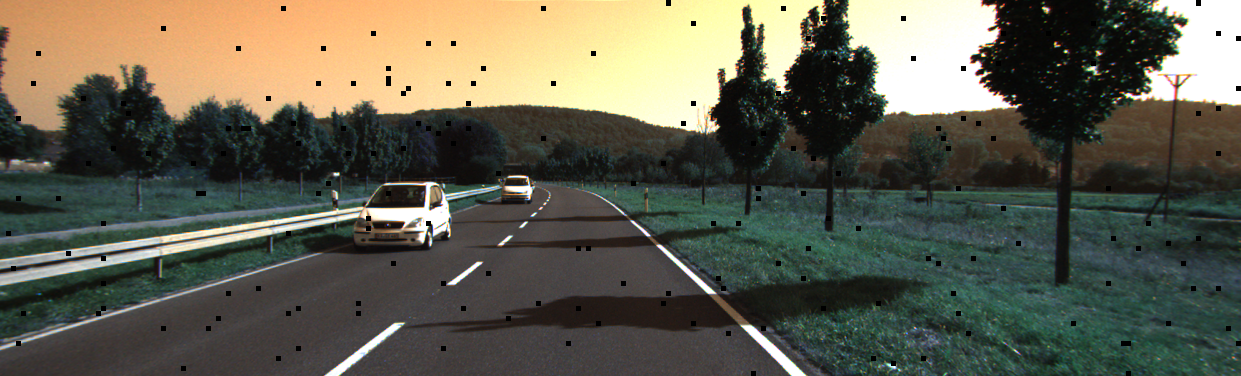 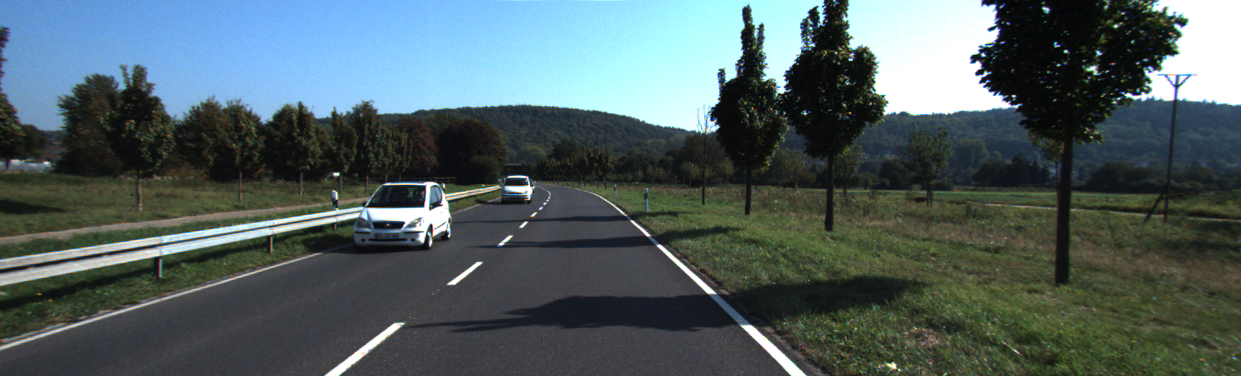 Highres
Highres
3
Characterization: Accuracy
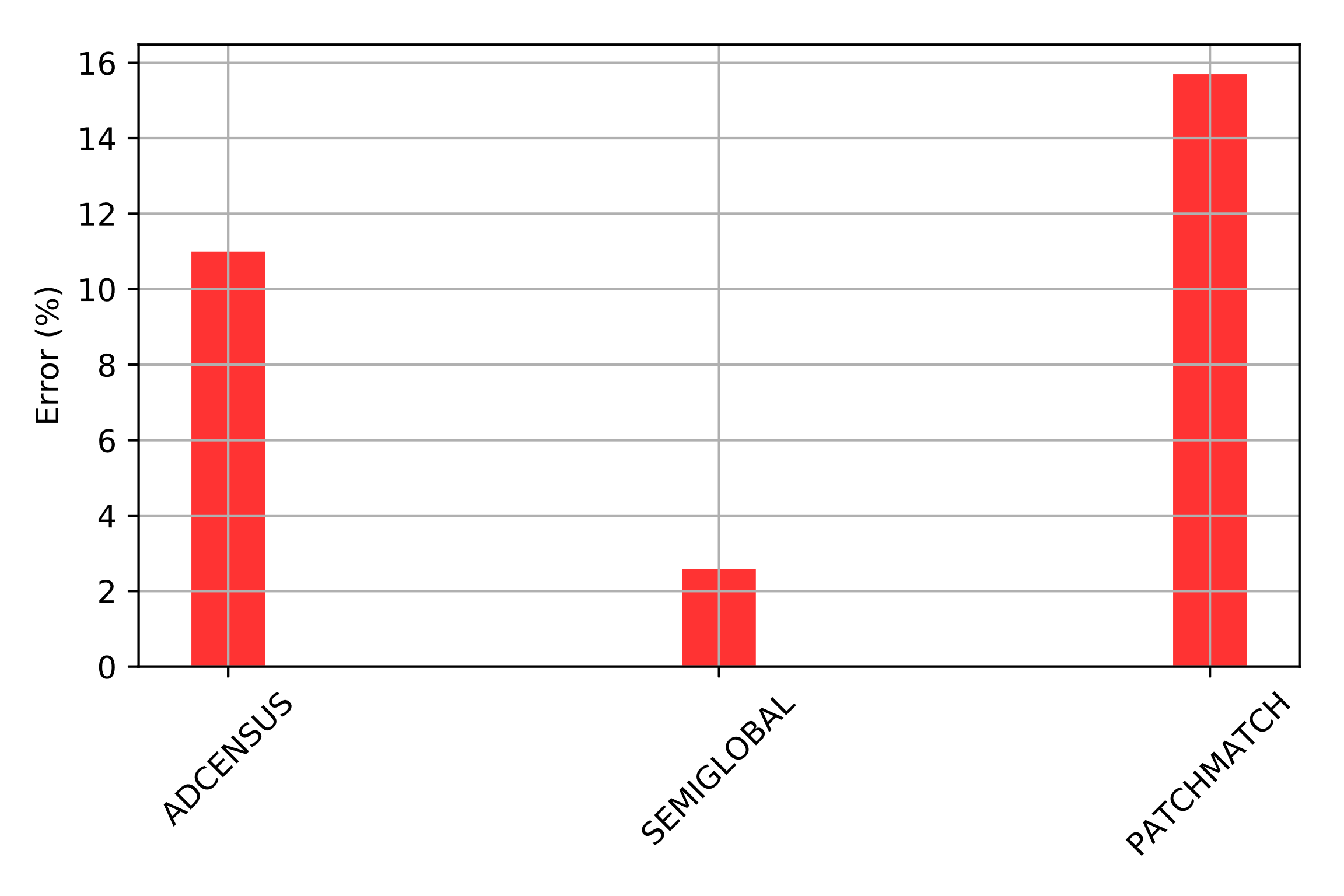 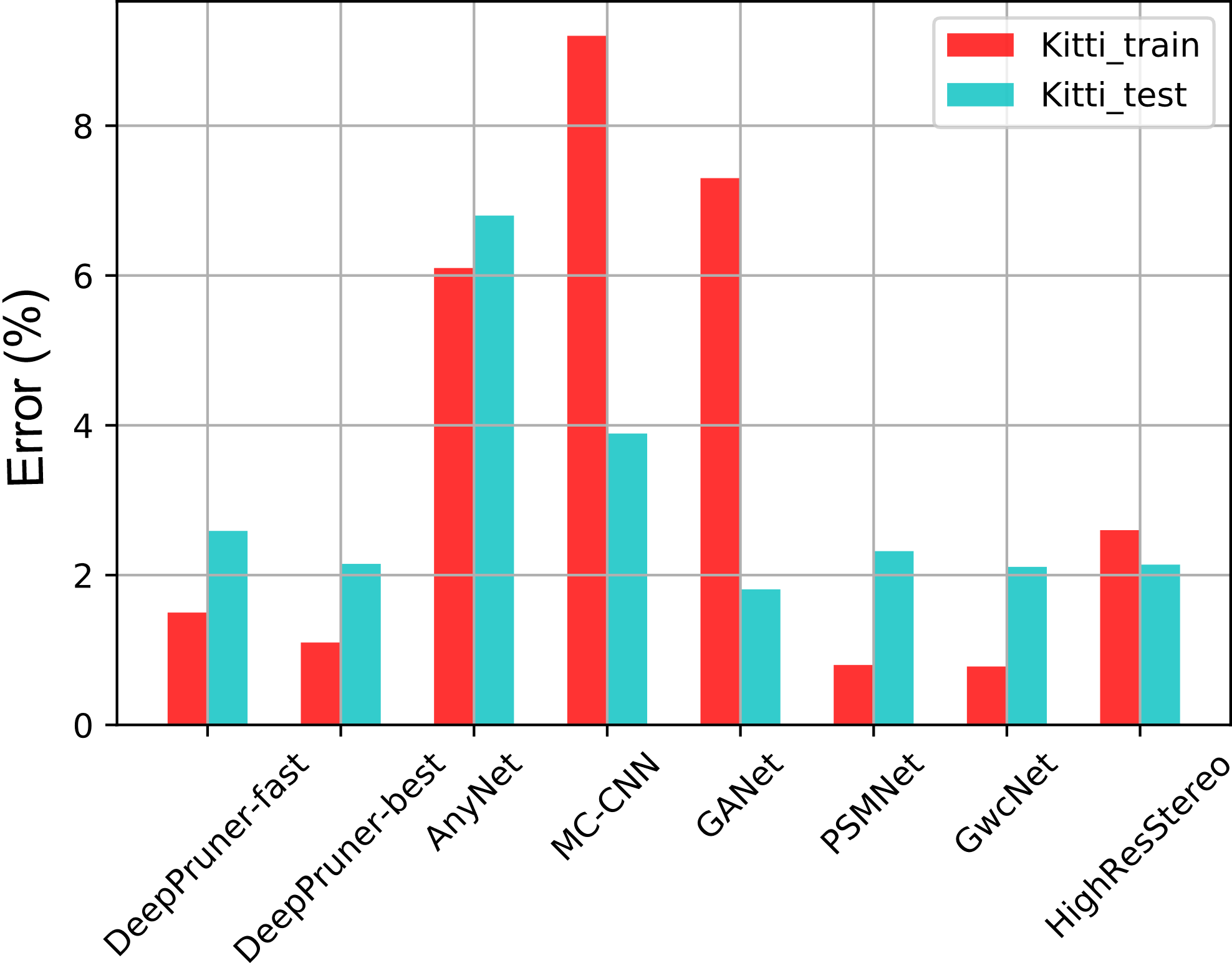 CNN-based stereo
Traditional stereo
Only Semiglobal comparable
DeepPruner, PSMNet, GwcNet, HighRes
4
Characterization: Performance and Energy
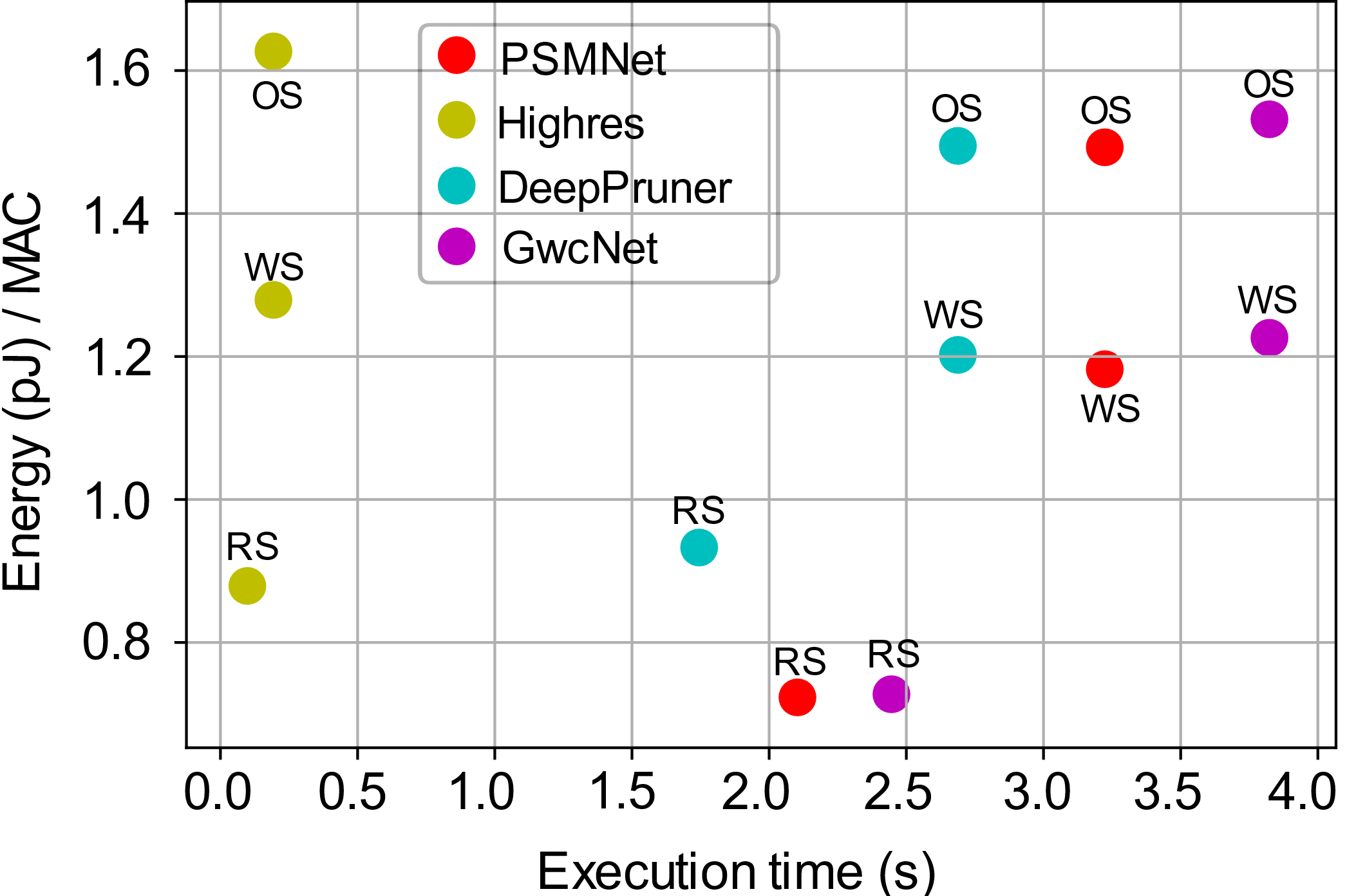 Using Timeloop
CNN-based stereo algorithms contain a mix of 2D and 3D CNNs
Characterization needed to check if the same architecture works for both
Choose the point at the bottom-left corner: Highres algorithm – RS dataflow
5
Key Insight
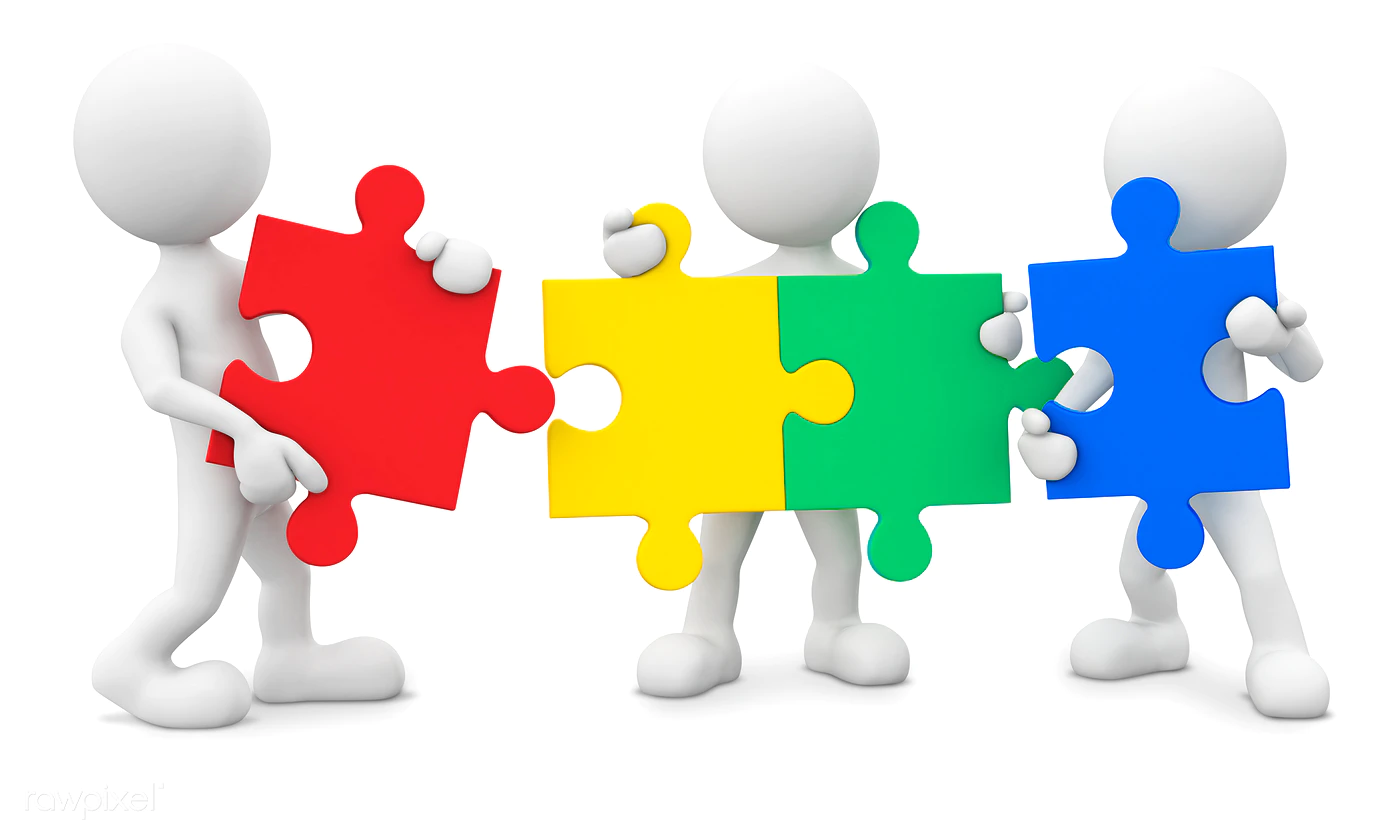 Ensemble-based System
Highres
SGM
Use a predictor to choose one
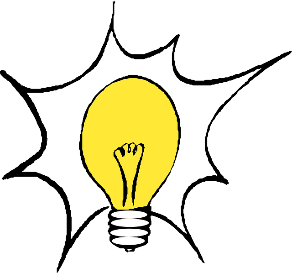 Selection predictor: choose between Highres and SGM
Confidence predictor: get estimate of confidence on the chosen algorithm’s accuracy
6
Predictor
Wider       more number of frames
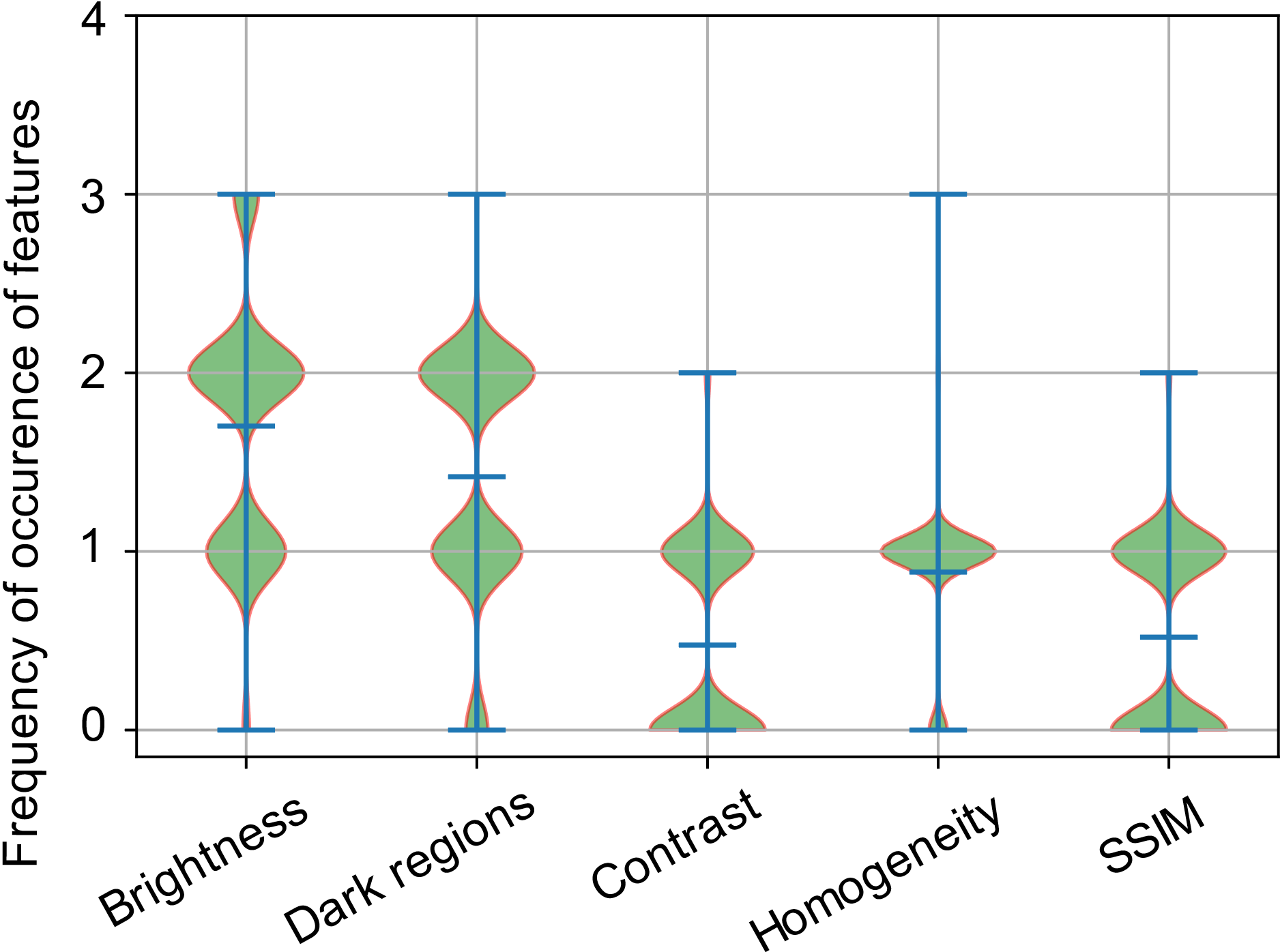 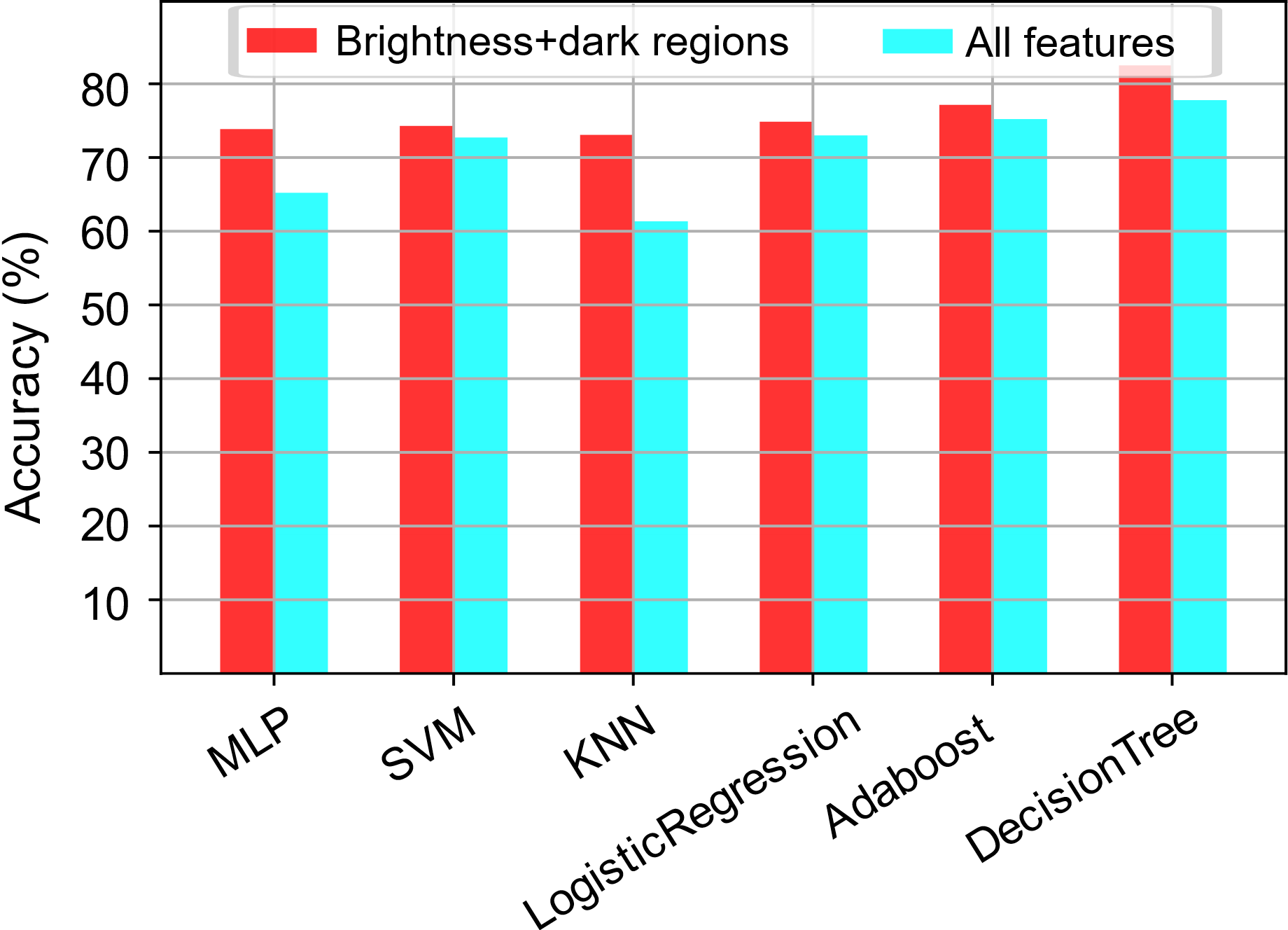 Brightness and Dark regions have the highest contribution in decision making
Choose a decision tree
7
Hardware Design of Predictor
Squaring
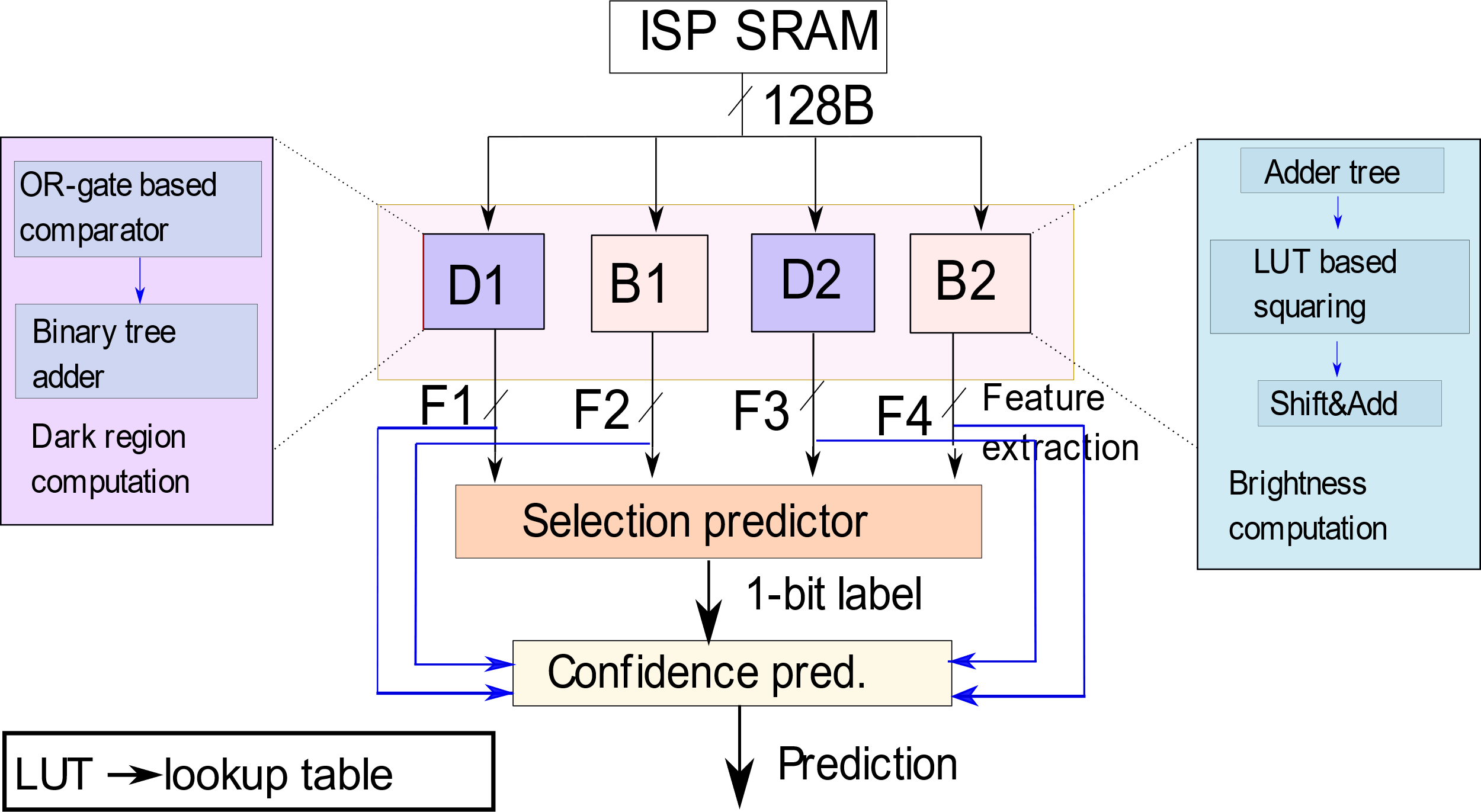 Mean
Floating point multiplication
Count the 1s
OR the MSBs
Dark regions = count all the pixels for which r, g, b values are less than a threshold (=15)
8
Evaluation: Accuracy Comparison
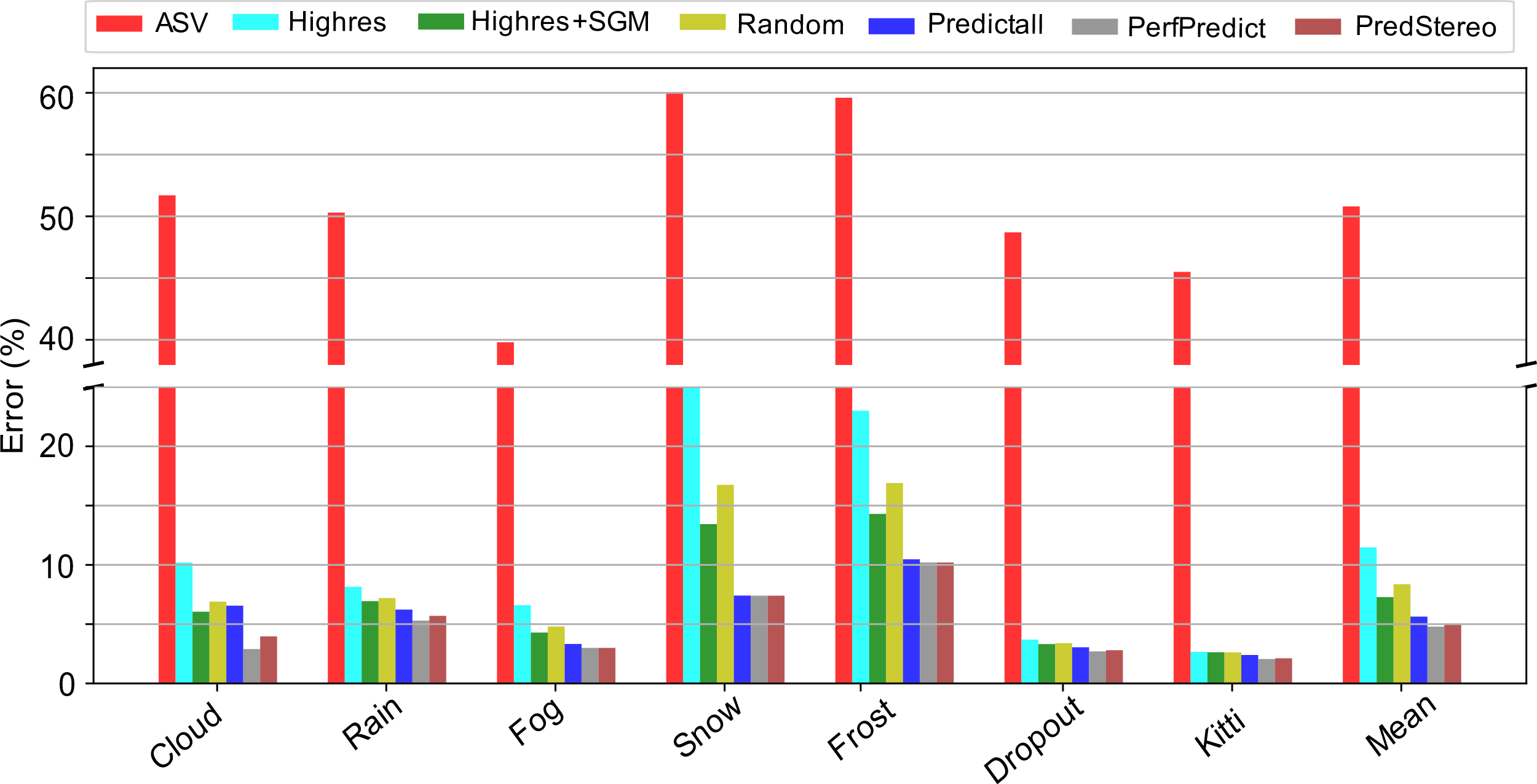 13%
5%
Our ensemble-based algorithm is 8% more accurate than monolithic CNN-based algorithm
9
Evaluation: Reduction in Safety Buffer Time
Reduction in safety buffer with CNN-based system: 500 ms
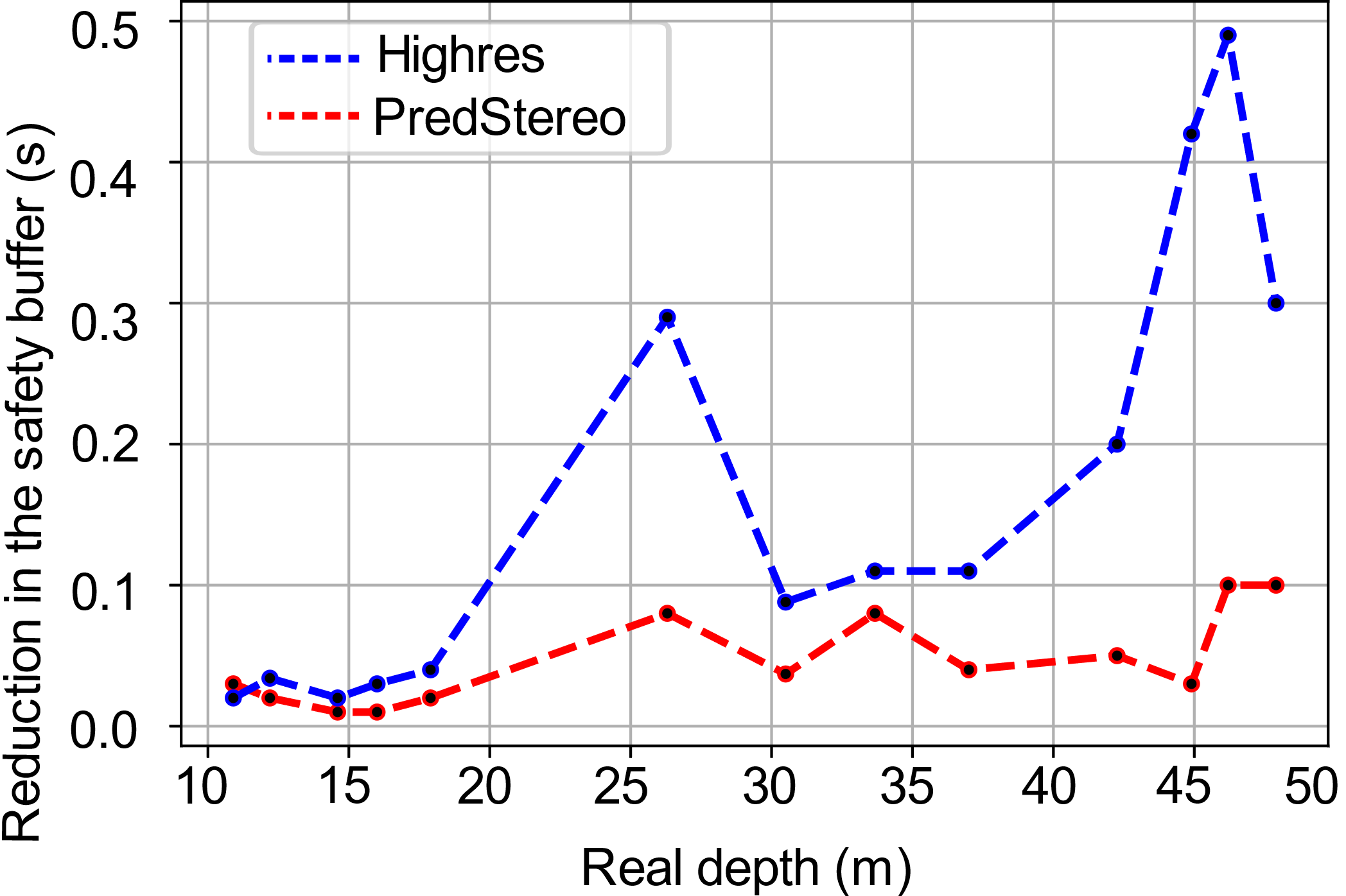 Better safety buffer time with PredStereo as compared to CNN-based system
Reduction in safety buffer with PredStereo: 100 ms
Typical time taken to react and apply brakes 1.2-1.5 s
10
Conclusion
11
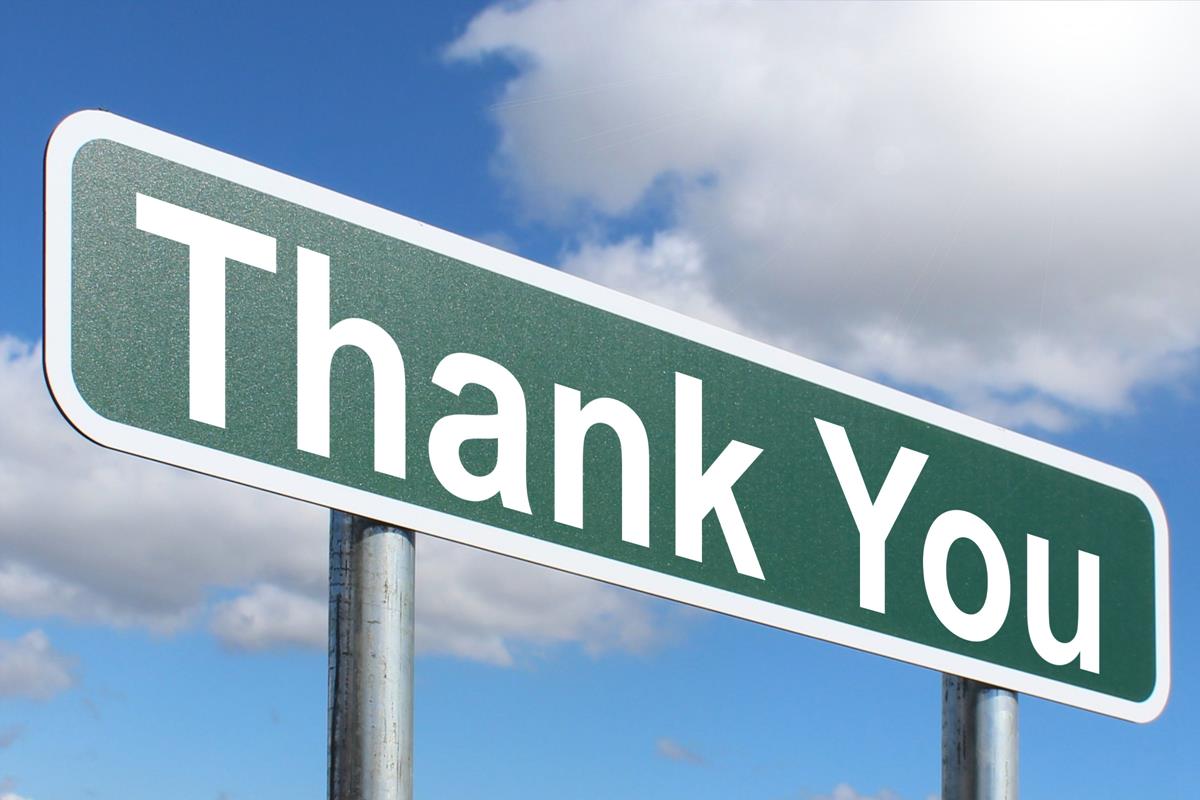 Email: diksha.Moolchandani@cse.iitd.ac.in
Website: https://www.cse.iitd.ac.in/~diksha/
Disparity and Depth
P (x,y,z)
depth
P1(xl, y)
P2(xr, y)
disparity
f
Or
Ol
B
Ol, Or     : Optical center of camera
P1, P2  : 2D projections of 3D point P
f       :  focal length of the camera
B      : distance between the two cameras
13
Stereo Vision: Disparity and Depth
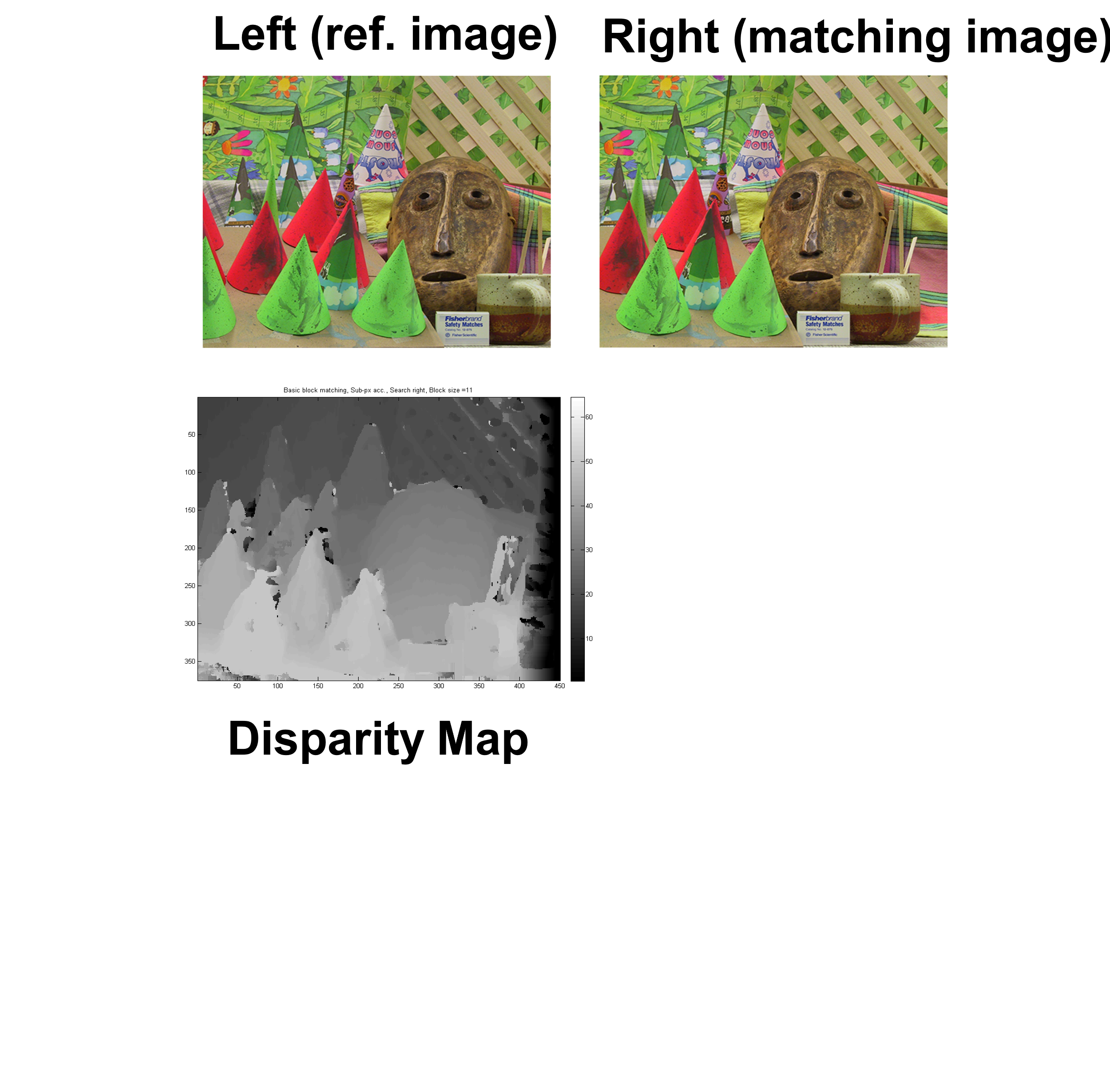 (xl,yl)
(xr,yr)
f  :  focal length of the camera
B : distance between the two cameras
(xl,yl)
xr = xl + D(xl,yl)
yr = yl
D(xl,yl) denotes the pixel
value of (xl,yl) in the disparity map
14